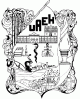 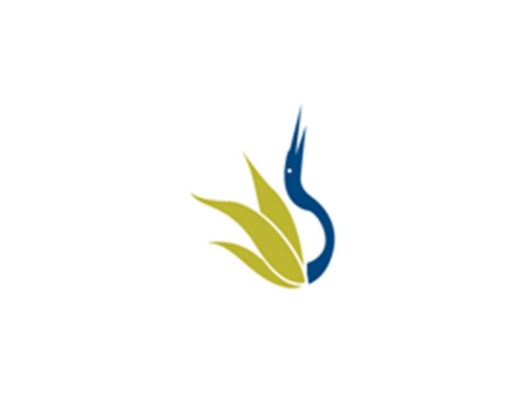 UNIVERSIDAD AUTÓNOMA DEL ESTADO DE HIDALGO
ESCUELA SUPERIOR DE ZIMAPÁN
Licenciatura en Contaduría

Tema: 1.4.3 Inteligencias múltiples

L.C. Imelda Cantera Chávez

Julio – Diciembre 2015
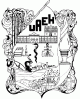 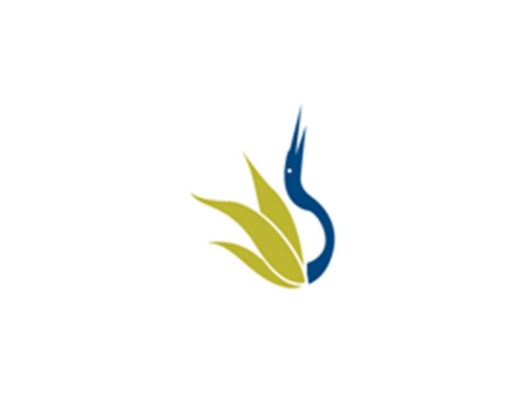 UNIVERSIDAD AUTÓNOMA DEL ESTADO DE HIDALGO
ESCUELA SUPERIOR DE ZIMAPÁN
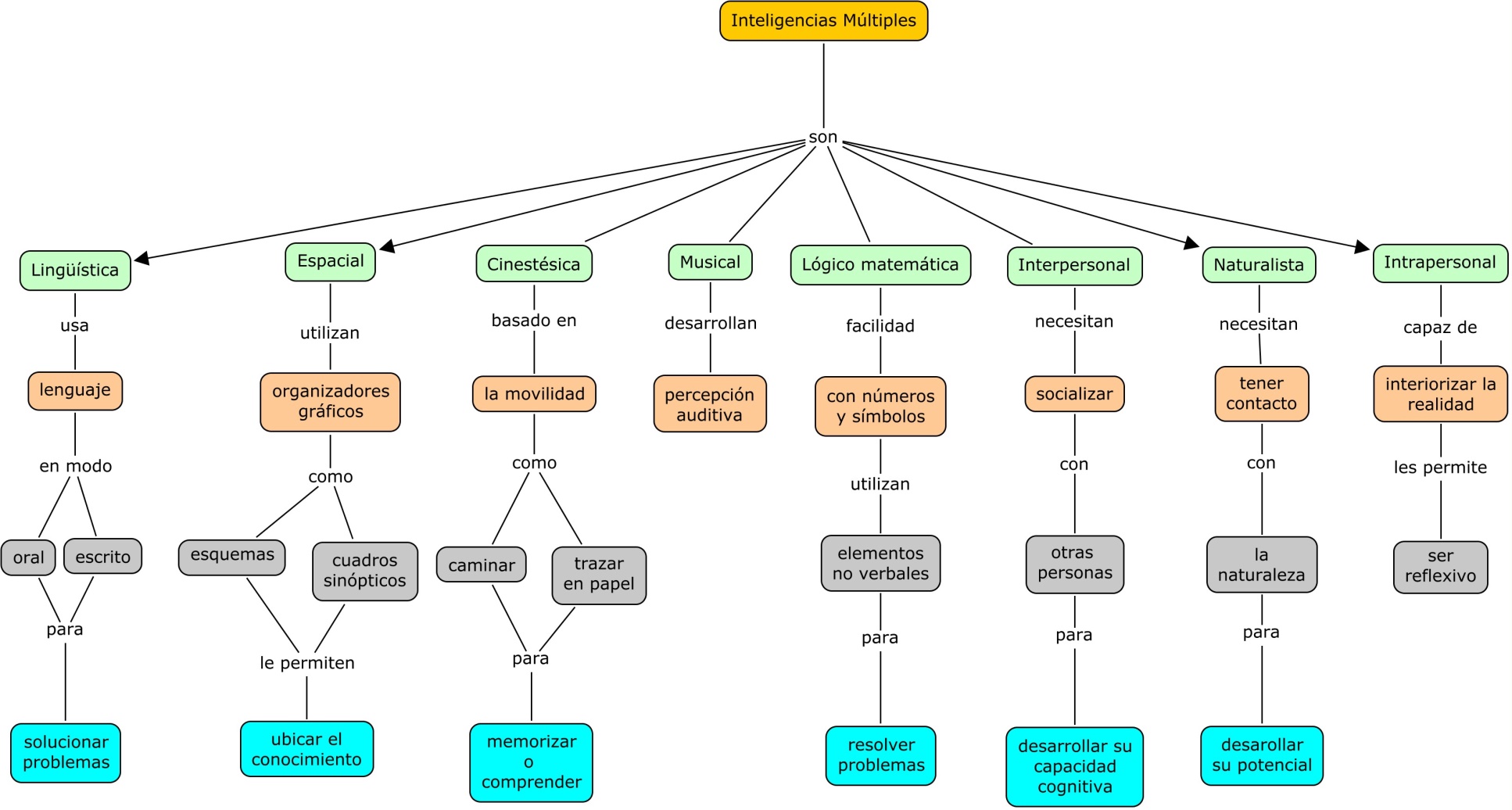 Referencias

Amaya, J. & Prado, E. (2002). Estrategias de aprendizaje para universitarios. Un enfoque constructivista. México, D.F.: Trillas